A TALE OF TWO ECONOMIES IN 2024
Dr. Michael L. Walden, Reynolds Distinguished Professor Emeritus
North Carolina State University
REVIEW OF THE COVID RECESSION
RESULTED FROM NATIONWIDE SHUT-DOWN POLICIES
  14% UNEMPLOYMENT
  ECONOMY (GDP) DROPPED 33% ON ANNUALIZED BASIS
  GOOD NEWS – SHORT LIVED – REBOUND BEGAN IN MAY 2020
GOOD NEWS – ECONOMY HAS RECOVERED
MOST MAJOR MEASURES ARE NEAR OR BEYOND PRE-COVID LEVELS

     * TOTAL JOBS ABOVE PRE-PANDEMIC LEVEL
     * UNEMPLOYMENT RATE UNDER 4%
     * LABOR FORCE PARTICIPATION RATE INCREASING
     * ECONOMY HAS BEEN GROWING
QUARTERLY REAL GDP GROWTH RATE, 2018-23
EMPLOYMENT TRENDS, 2003-2023
LABOR FORCE PARTICIPATION RATE, 2003-23
CHALLENGES DURING THE RECOVERY
LABOR SHORTAGES    - FEAR OF PERSONAL INTERACTION
                                      -  SUBSTANTIAL GOVERNMENT SUPPORT
                                      -  WORKERS “UPSKILLED” AND TOOK BETTER JOBS
                                      -  LABOR FORCE PARTICIPATION TO TREND DOWNWARD
                                      -  55 AND OVER GROUP IS STILL BELOW PRE-PANDEIMC
  RISING INFLATION RATE
                                      - SUPPLY CHAIN PROBLEMS
                                      - MASSIVE FEDERAL SPENDING
WHY ARE PEOPLE UNHAPPY?  WORKER “REAL”EARNINGS
* REAL EARNINGS: EARNINGS ADJUSTED FOR INFLATION (PURCHASING POWER) 
 * DOWN 9% FROM SPRING 2020 TO SPRING 2022
 * UP 1.7% IN LATEST YEAR
 * IMPLIES WILL TAKE 4 MORE YEARS TO TOTALLY RECOVER
GOOD NEWS: INFLATION HAS MODERATED
2.4% IN 2019, 9% IN 2022, NOW 3% TO 4% (all year-over-year)

   BUT NOTE: MEANS AVERAGE RATE OF PRICE INCREASES HAVE
   SLOWED; NOT THAT PRICES ARE FALLING
YEAR-OVER-YEAR CPI % CHANGE
THE FEDERAL RESERVE TO THE RESCUE?
MOVING THE PUNCH BOWL

CONTROL OVER INTEREST RATES AND  MONEY SUPPLY

DURING COVID, PUSHED INTEREST RATES TO RECORD LOWS AND MONEY TO RECORD HIGHS TO ENCOURAGE SPENDING

NOW, FED HAS PUSHED INTEREST RATES UP AND REDUCED MONEY SUPPLY TO SLOW SPENDING AND TAKE PRESSURE OFF PRICES
FEDERAL FUNDS RATE, 1955-2023
FED IS ALSO REDUCING THE MONEY SUPPLY               (M2 MONEY SUPPLY ADJUSTED FOR INFLATION)
WHAT’S THE WORRY?
THAT FED’S EFFORTS WILL CAUSE A RECESSION

   RECESSION IS A “BROAD BASED DECLINE IN ECONOMIC ACTIVITY
   FOR A SUSTAINED PERIOD OF TIME”

   RECESSIONS ARE COMMON WHEN FED RAISES INTEREST RATES
CONSUMER SPENDING CARRIES THE ECONOMY
SUPPORTED BY COVID STIMULUS
     PROGRAMS AND
    “PENT-UP DEMAND” AFTER THE
     PANDEMIC;
     CONSUMER SPENDING HAS BEEN
     SURPRISINGLY STRONG
BUT NOW COVID SAVINGS ARE GONE,    AND BOTH CREDIT CARD DEBT AND INTEREST RATES ARE UP
CONSUMER SPENDING IS SLOWING
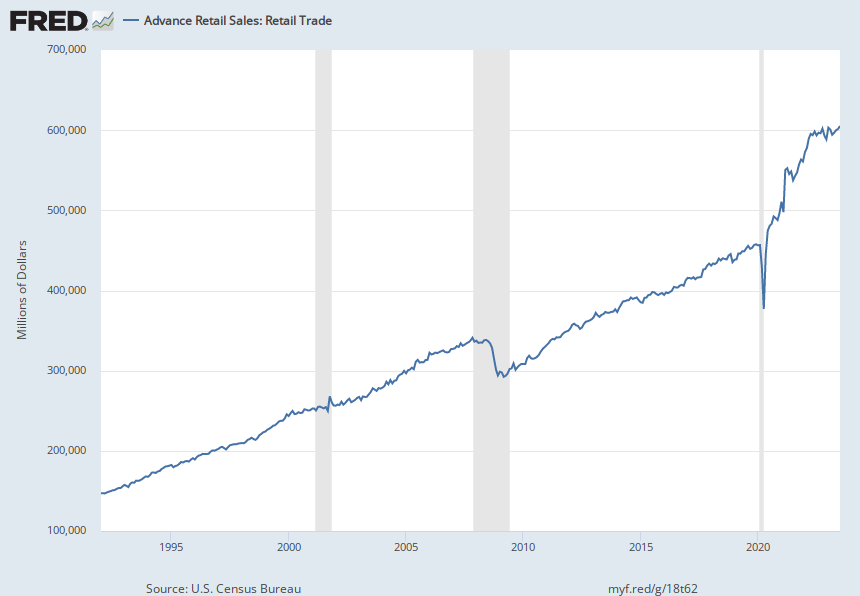 JOB GROWTH IS ALSO SLOWING
AVERAGE MONTHLY NET JOB GAIN

2ND HALF, 2020:  1,346,000
2021:  667,000
2022:  369,000
2023 , JAN-OCT:  200,600
FEDERAL RESERVE IS TRYING TO ACHIEVE A “SOFT LANDING”   MEANING REDUCE INFLAITON RATE WITHOUT A RECESSION
SOFT LANDINGS HAVE BEEN RARE
THERE HAVE BEEN 
   12 RECESSIONS 
SINCE WORLD WAR II
THERE HAS BEEN ONLY
    1 SOFT LANDING
SINCE WORLD WAR II
2024 WILL BE A YEAR OF TWO ECONOMIES
FIRST HALF
   FED KEEPS INTEREST RATES HIGH
   ECONOMY SLOWS MORE
   GROWTH MAY BE NEGATIVE
   JOBLESS RATE RISES TO 5%
SECOND HALF
 FED REDUCES INTEREST RATES
 GROWTH REVIVES
 GROWTH RATE RETURNS TO 2%
 JOBLESS RATE DROPS TO 3.5%
WILL WE HAVE A RECESSION IN EARLY 2024?
THE “CALL” IS MADE BY AN ORGANIZATION NAMED THE
”NATIONAL BUREAU OF 
ECONOMIC RESEARCH"
THEIR DEFINITION:
“A SIGNIFICANT DECLINE IN ECONOMIC ACTIVITY THAT IS BROAD BASED AND LASTS FOR A SIGNIFICANT PERIOD OF TIME
TRENDS IN INTEREST RATES AND DEBT    COULD POINT TO A “REAL RECESSION”
WHAT SECTORS WILL BE MOST IMPACTED   FROM A SLOWDOWN OR A RECESSION?
COMMERICAL REAL ESTATE
             FINANCIAL SERVICES
            MANUFCTURING
            RESIDENTIAL REAL ESTATE
            LEISURE ACTIVITIES
HOW WILL NORTH CAROLINA AND CARTERET CO. DO?                    LOOK AT PREVIOUS RECESSIONS
% JOB CHANGE  DURING RECESSION 
                   
                                   2008-2010 RECESSION                         2020 RECESSION 
        US                                   -6.2%                                                   -14.2%
        NC                                 -8.1%                                                    -12.2%
       CARTERET CO.             -10.0%                                                   -22.5%
CARTERRET COUNTY & NC TOP INDUSTRIES
CARTERET COUNTY:  REAL ESTATE, GOVERNMENT, TOURISM, PROFESSIONAL SERVICES
                                                          (Gov’t includes military) 
  


     NORTH CAROLINA:  MANUFACTURING, REAL ESTATE, FINANCE, PROFESSIONAL SERVICES
RECENT CARTERET COUNTY TRENDS           % CHANGE IN VALUE OF PRODUCTION, 2017-2022
SECTORS WITH BIGGEST INCREASES                       SECTORS WITH LARGEST DECLINES

      MINING AND QUARRING                                             AGRICULTURE
      PROFESSIONAL AND BUSINESS SERVICES                   WHOLESALE TRADE
      HEALTH CARE                                                                MANUFACTURING
      CONSTRUCTION                                                            EDUCATIONAL SERVICES
BIG ISSUE #1: NATIONAL DEBT
PUTS UPWARD PRESSURE ON INTEREST RATES
CROWDS OUT PRIVATE BORROWING

ONE APPROACH:  DIVIDE FEDERAL SPENDING INTO A “CURRENT BUDGET” AND “CAPITAL BUDGET”
BIG ISSUE #2: SOCIAL SECURITY
ESTIMATED THAT BY 2033 WILL ONLY BE ABLE TO PAY 75% OF WHAT PROMISED

GETS WORSE AS TIME PROGRESSES

LOOK FOR A COMMISSION IN EARLY 2030’S TO ADDRESS THE PROBLEM
NEW BOOK AVAILABLE NOW:       “THE 60 MINUTE INVESTMENT GUIDE”
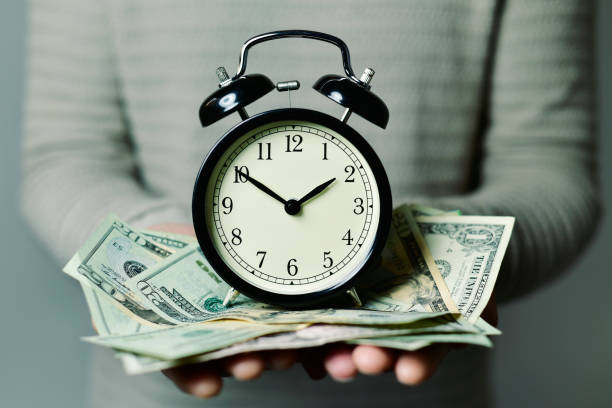